Научный  форум  молодых  исследователей  «Шаг в Будущее»Тема  исследования:Цена победы
Автор:
Федорова Мария Владимировна
МАОУ «Ярковская СОШ»
С. Ярково


Научный руководитель
Ганихина Антонина Владимировна
Учитель математики
МАОУ «Ярковская СОШ»
С. Ярково
Российская Федерация с. Ярково
2017 год
Содержание:1) Цель и Задача……………………………………………………….32)Творческая характеристика образцово-показательного ансамбля народного танца «Калинка»………………………..4-73)Таблица платежа родителей всего ансамбля оплаты за занятия за сентябрь……………………………………84)Таблица платежа родителей всего ансамбля оплаты за занятия за 4 месяца…………………………………….95)Расчеты………………………………………………………………..106)Русский народны танец «Млада»Таблица расчетов за один костюм………………………………117)Поездка в Казань……………………………………………….12-148)Танец-это……………………………………………………………...159)Вывод…………………………………………………………………...16
Цель: Познакомиться с финансовыми расчетами необходимыми для функционирования ансамбля.Задачи: 1) Расчитать затраты на зарплату руководителей.2) Расчитать затраты на костюмы для танца «Млада».
Творческая характеристика образцово-показательного ансамбля народного танца «Калинка» 	Хореографический ансамбль народного танца «Калинка» был создан на базе Ярковского дома культуры в 1971 году как танцевальный кружок. 		Художественным руководителем со дня образования до 2001 года была его основатель Заслуженный работник культуры Российской Федерации Людмила Петровна Антипина. В 1981 году за большой вклад в самодеятельное народное творчество ансамблю «Калинка» было присвоено звание «народный ансамбль народного танца».
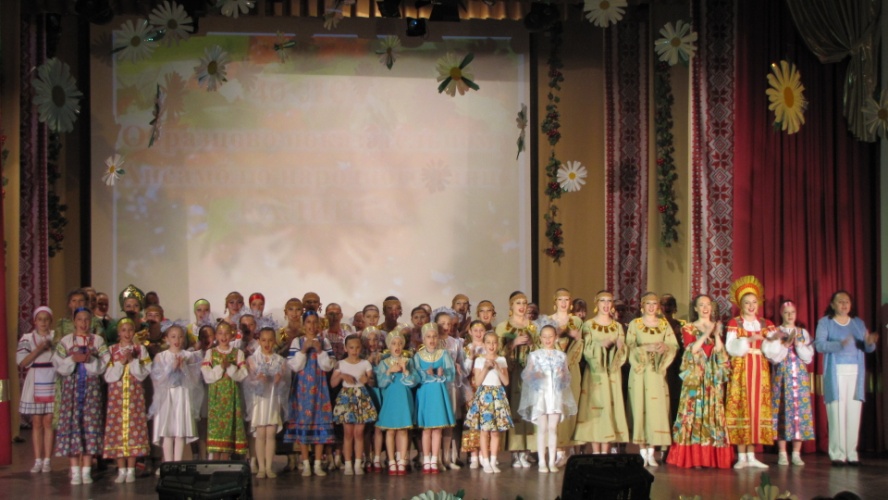 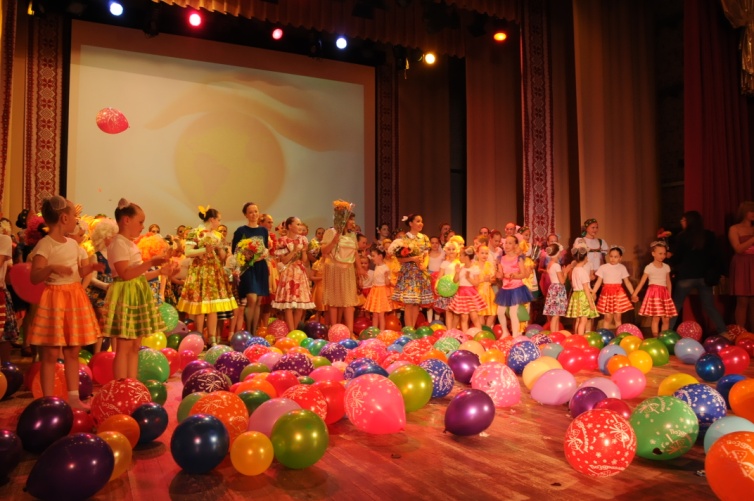 В настоящее время руководителем коллектива является Ирина Васильевна Федорова. Педагоги – хореографы ансамбля Надежда Сергеевна Омельченко и Анастасия Анатольевна Орехова. 		Сейчас в коллективе занимается 208 детей и подростков. В мае 2016 года образцово – показательный ансамбль народного танца «Калинка» отметил свой 45-летний юбилей. За эти годы «Калинка» завоевала множество наград и званий, неоднократно становилась лауреатом международных, всероссийских и региональных конкурсов.
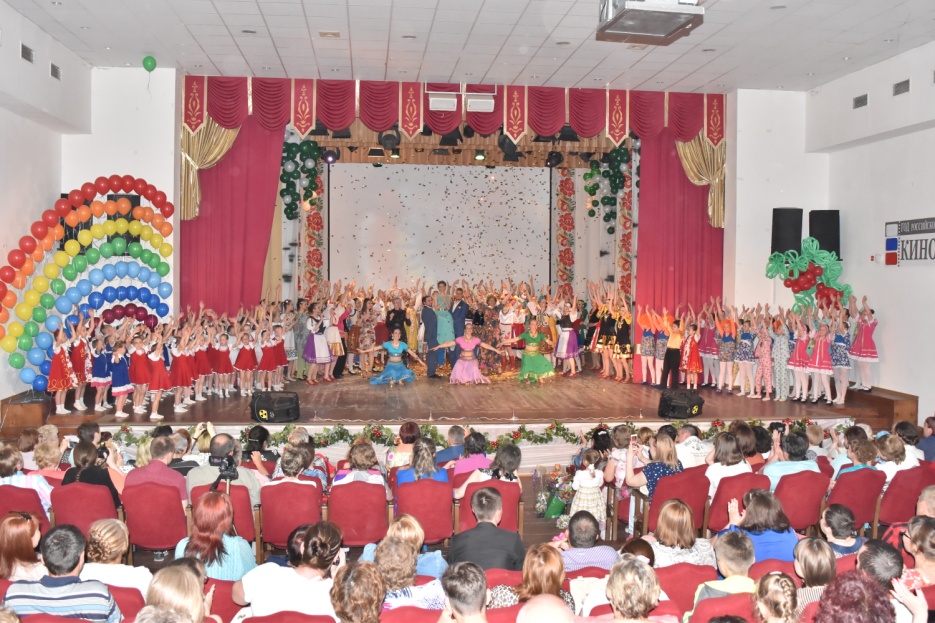 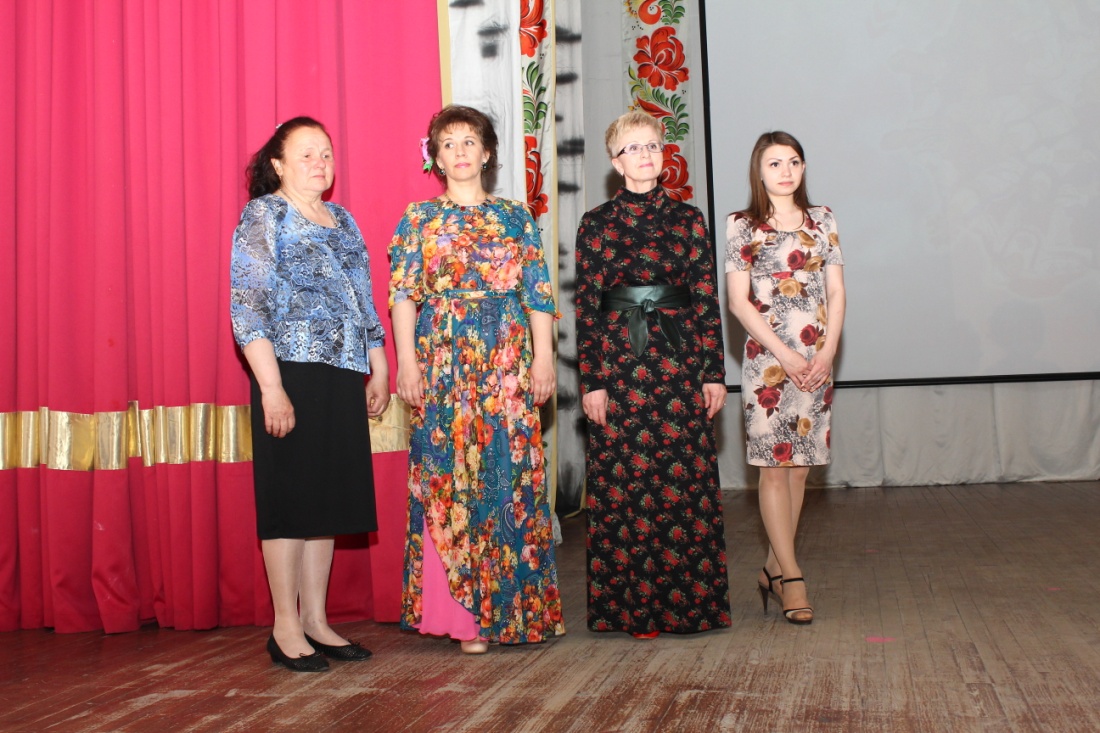 На концертах «Калинки» зал всегда полон. Ведь за почти полувековую историю ансамбля были созданы сотни танцев и хореографических композиций. Одна из главных задач коллектива – сохранение национальных культурных традиций, привлечение внимания зрительской аудитории к лучшим образцам профессионального хореографического искусства.
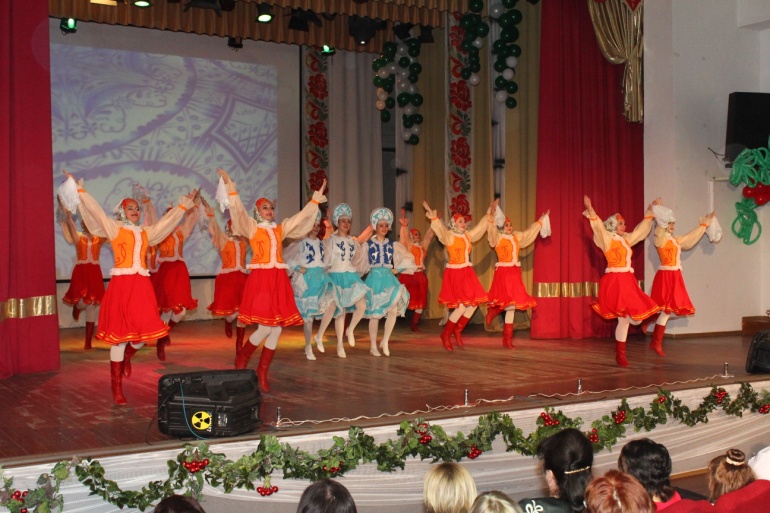 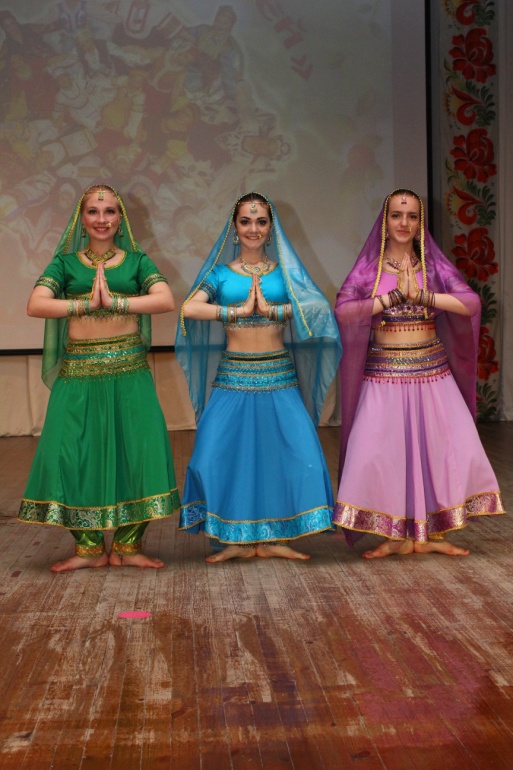 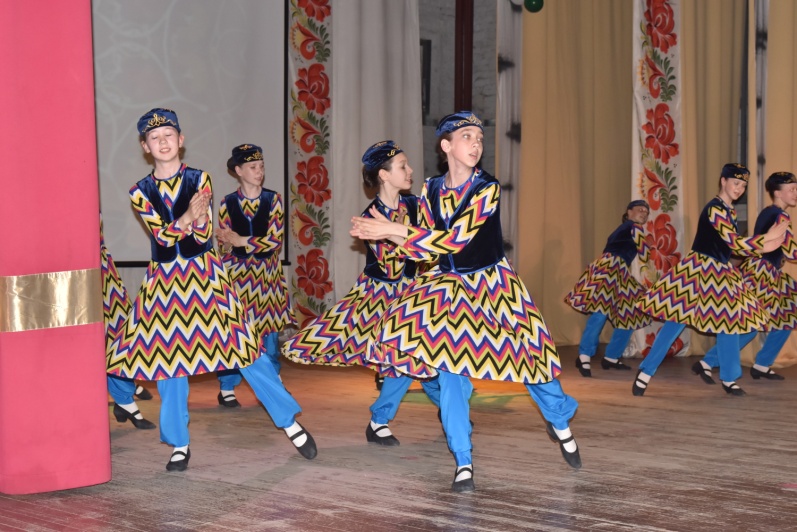 Чувашский танец
«Кукушка»
Индийский танец
«Игра на караталах»
Таблица платежа родителей всего ансамбля оплаты за занятия за сентябрь.
Таблица платежа родителей всего ансамбля оплаты за занятия за 4 месяца:
Средний ежемесячный платеж:
Федорова ИВ:  74580 рублей – платеж за 4 месяца
                          74580/4= 18645 рублей – ср. еж. плат.
Омельченко НС:  93150 рублей – платеж за 4 месяца
                             93150/4= 23287,5 рублей – ср. еж. плат.
Орехова АА:  41610 рублей – платеж за 4 месяца
                       41610/4=10402,5 рубля – ср. еж. плат.
Средний ежемесячный платеж родителей  всего ансамбля платы за занятия составляет  52335 рублей.
Расчеты:1) Зарплата руководителей составляет 30% от ежемесячной оплаты родителей  за занятия52335 – 100%     х       –   30%х=52335*30/100х=15700,5 рублей2)На развитие коллектива  52335-15700,5=36634,5 рубля
Русский народный танец «Млада»Таблица расчетов за один костюм:
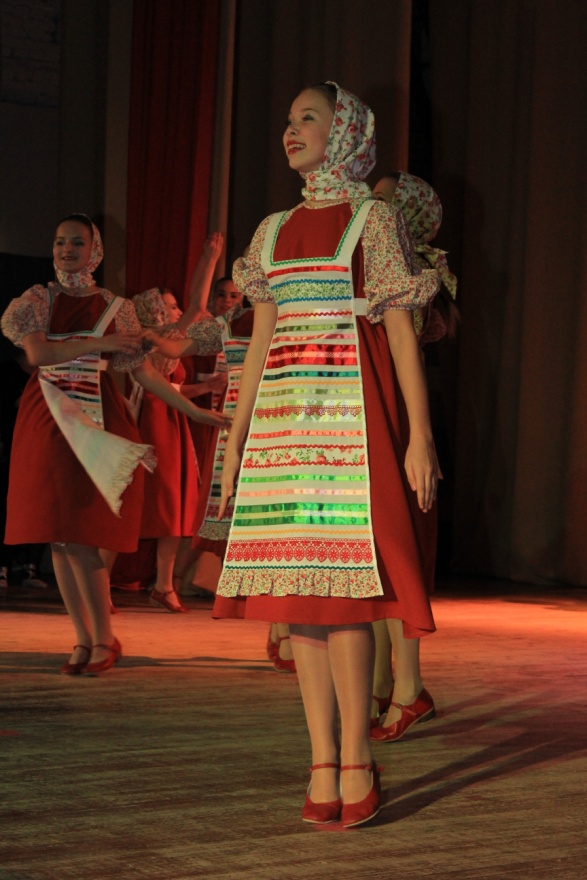 Работа портного за один костюм 3600 рублей.
Стоимость всего комплекта костюмов:
3600+500+24+20+18+65=4227 рублей
4227*17=71859 рублей
Стоимость всего комплекта костюмов составила 71859 рублей.
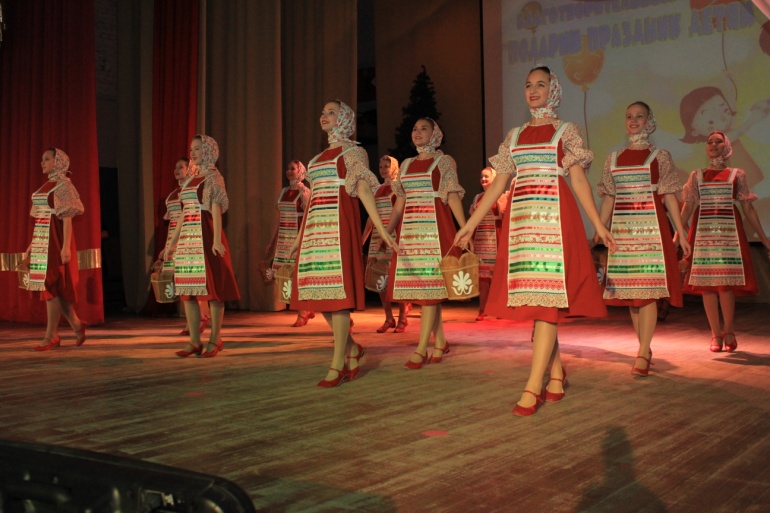 Поездка в КазаньТаблица финансирования поездки:
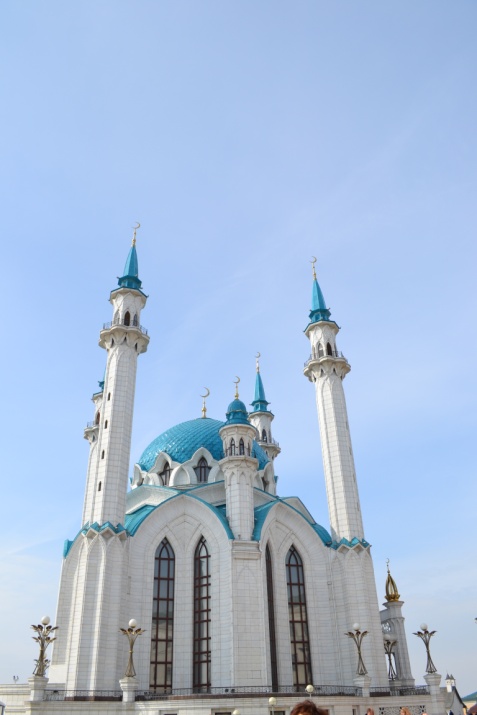 Общая стоимость всей поездки составила 208401,5 рубль.
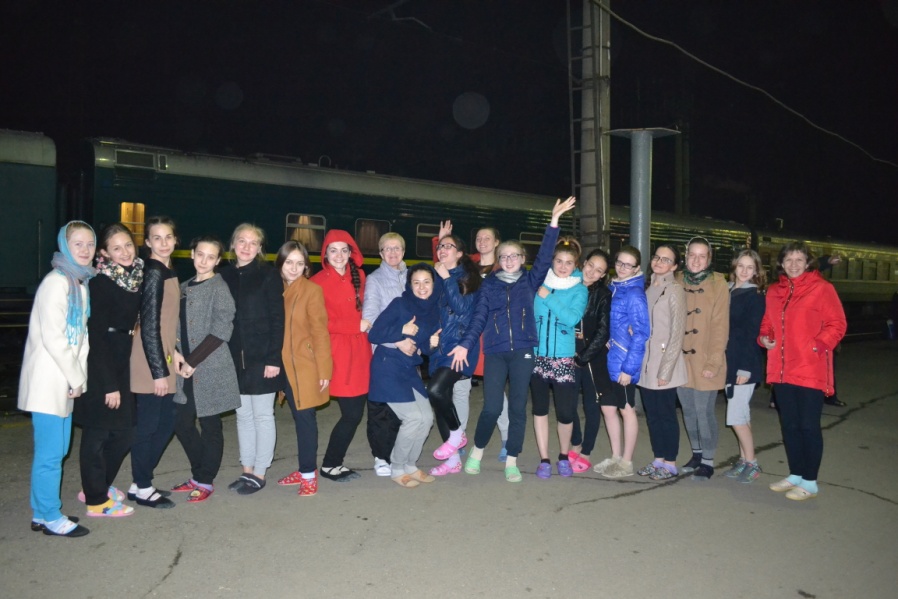 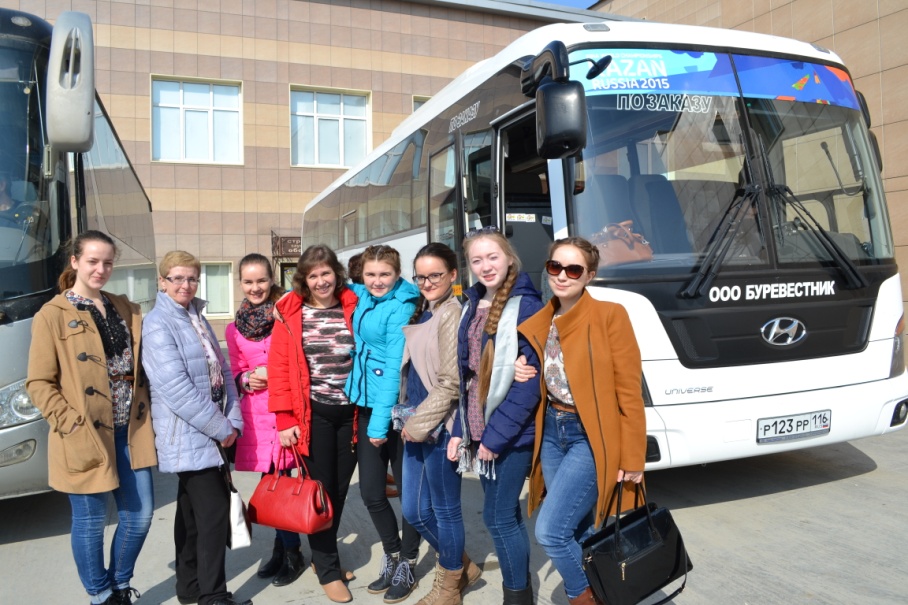 Поездка в Казань	Гран-при Девятого Международного творческого фестиваля-конкурса детского и юношеского творчества «Слияние культур» в Казани завоевал танцевальный коллектив «Калинка» из села Ярково. Также ансамбль удостоен диплома лауреата первой степени в номинации «Народный танец. Ансамбль. Старшая возрастная категория.»	Девушки просто покорили зал. Их танец «Мастерицы» и русский хоровод «Белолица» были встречены громом продолжительных оваций.	Дипломом лучшего балетмейстера и благодарным письмом за большой вклад в развитие творческого потенциала детей и помощь в развитии культурного развития страны отмечена руководитель коллектива Ирина Федорова.
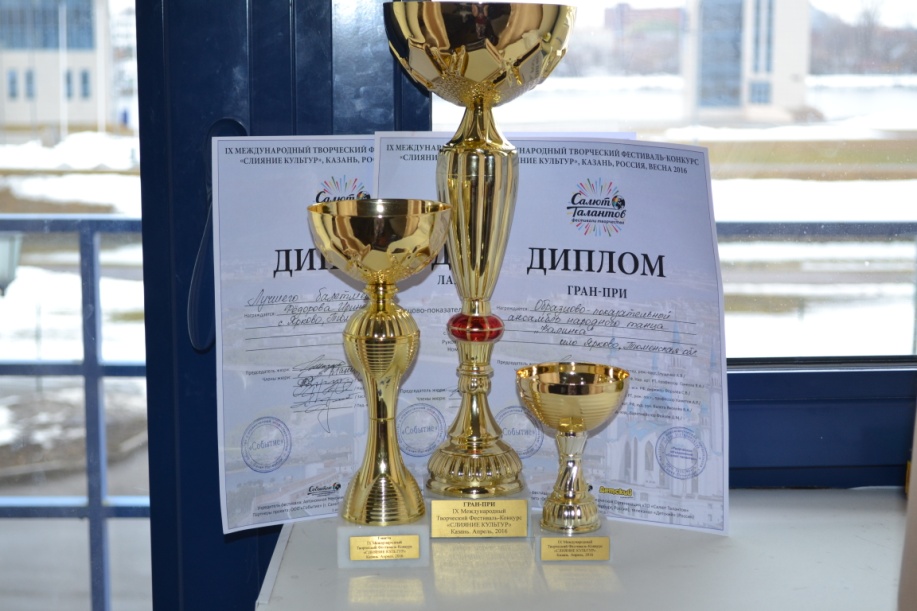 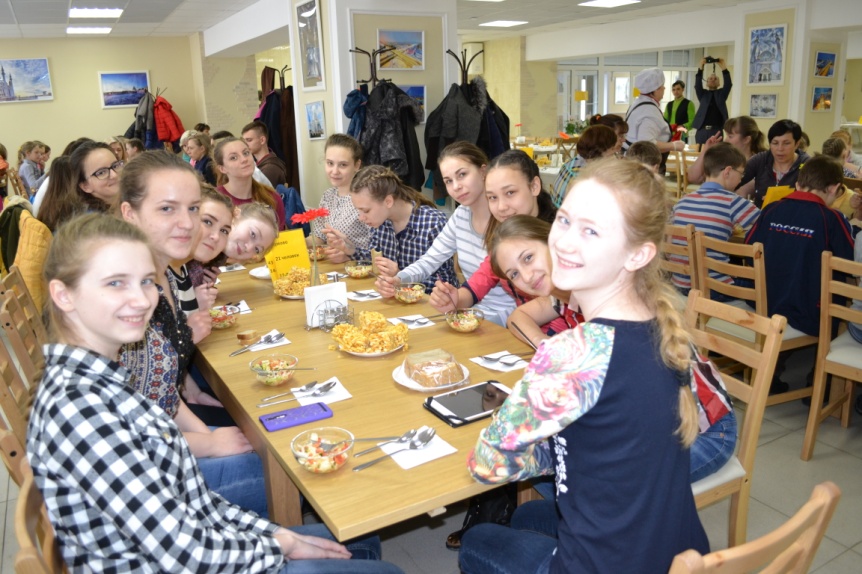 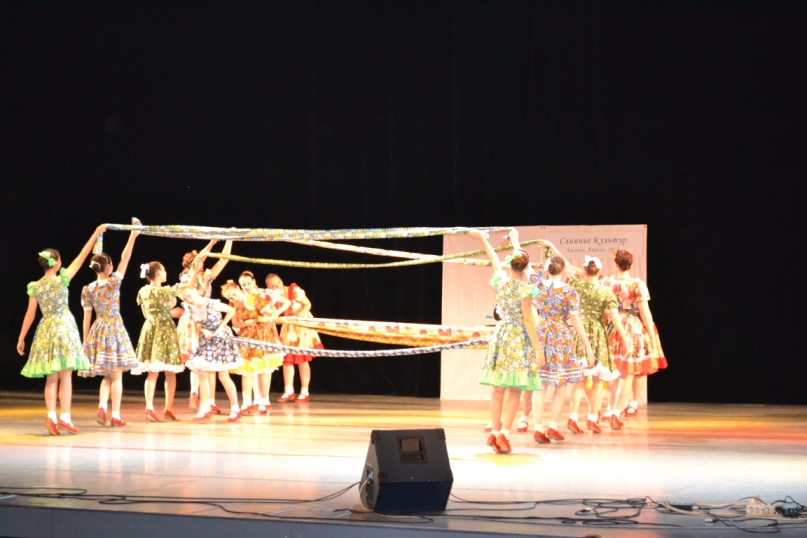 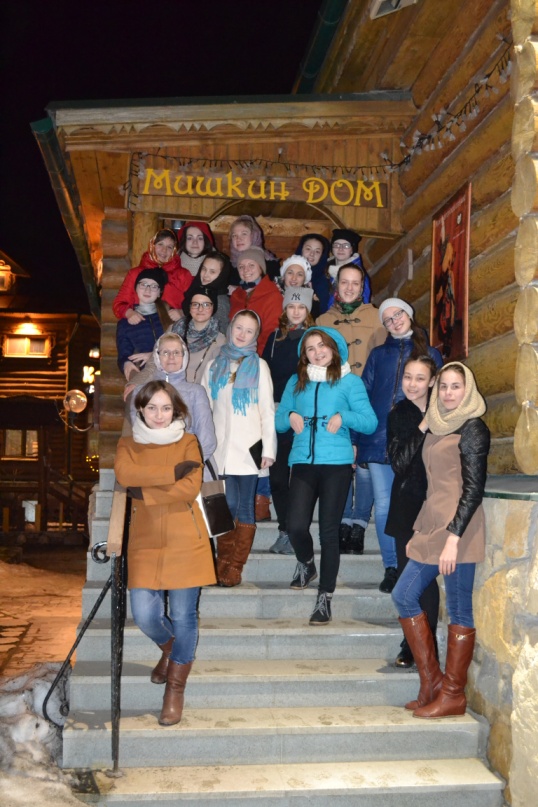 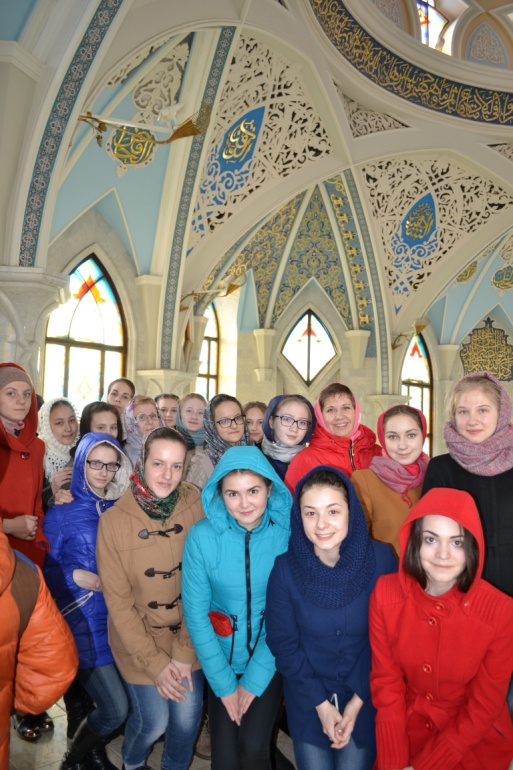 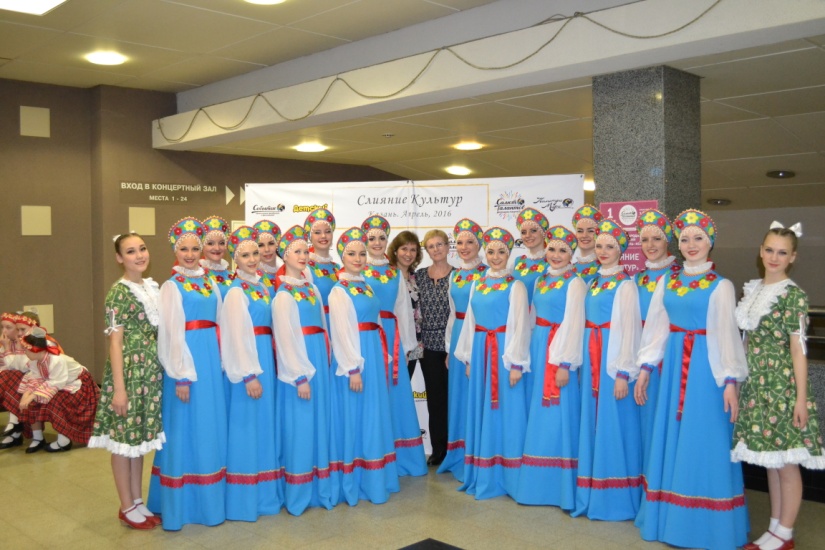 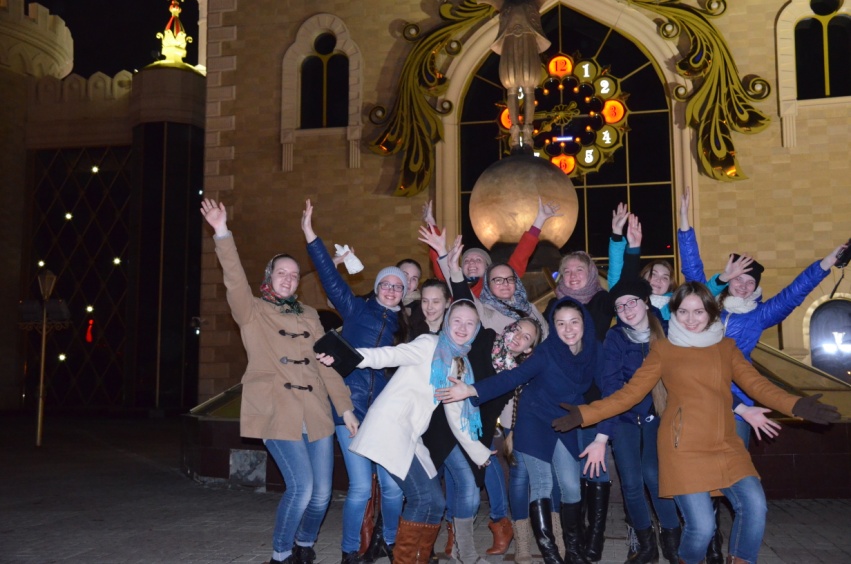 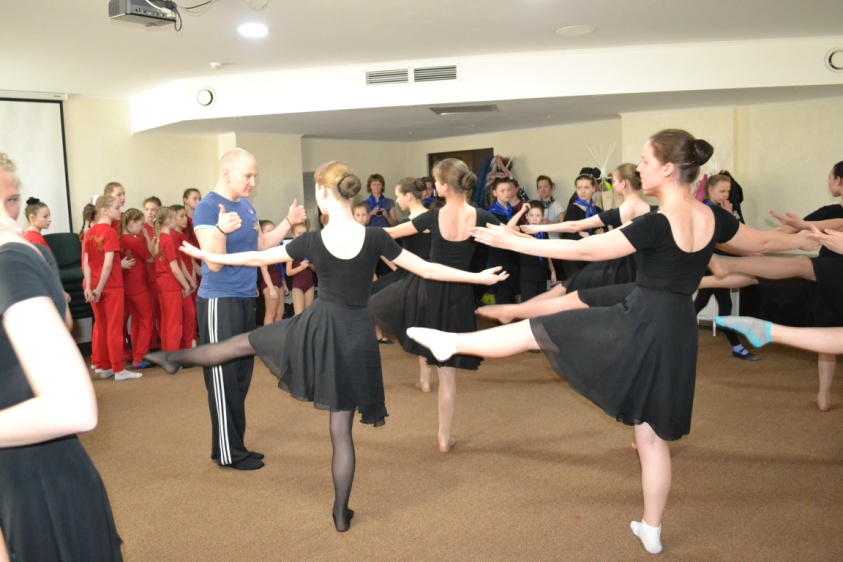 Танец – одна из тех вещей, которые по-настоящему могут раскрасить монотонную жизнь любого человека. Танец полезен для эмоционального состояния, психического и физического здоровья,  для самочувствия и самоощущения в целом.
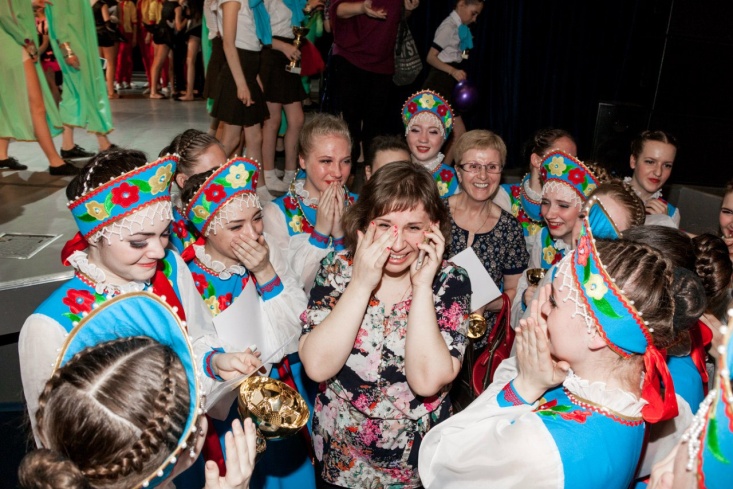 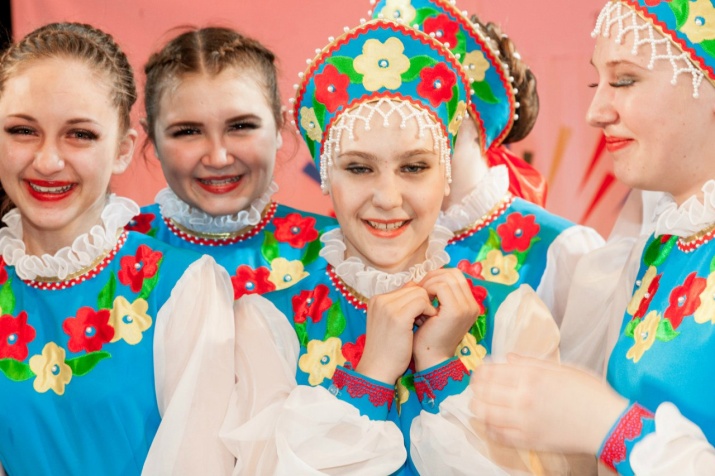 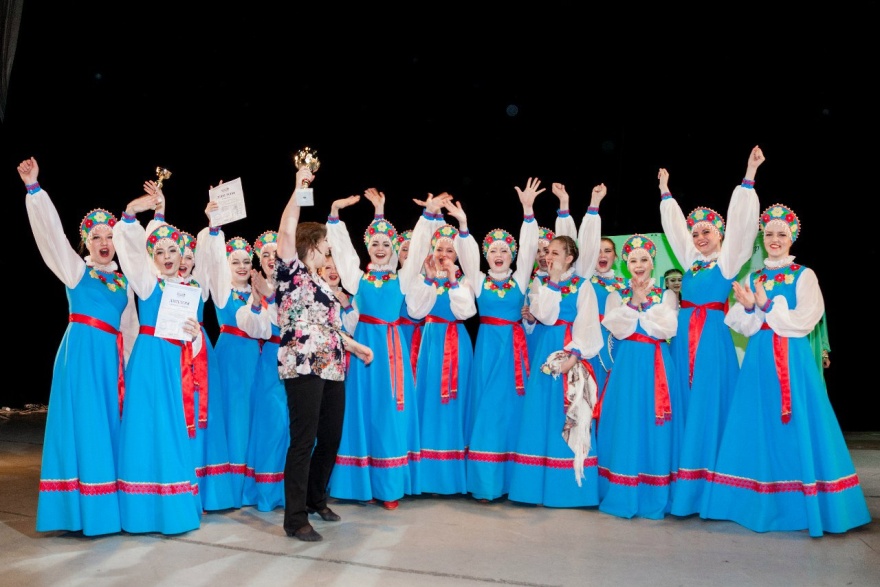 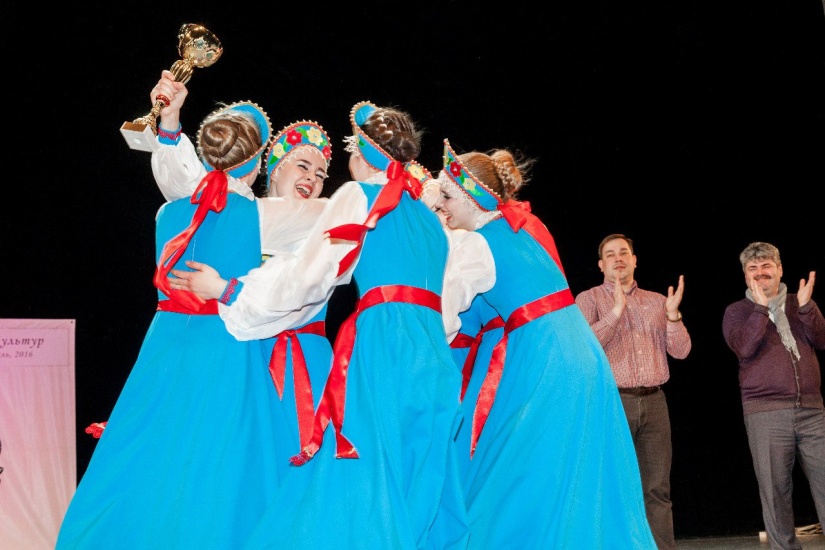 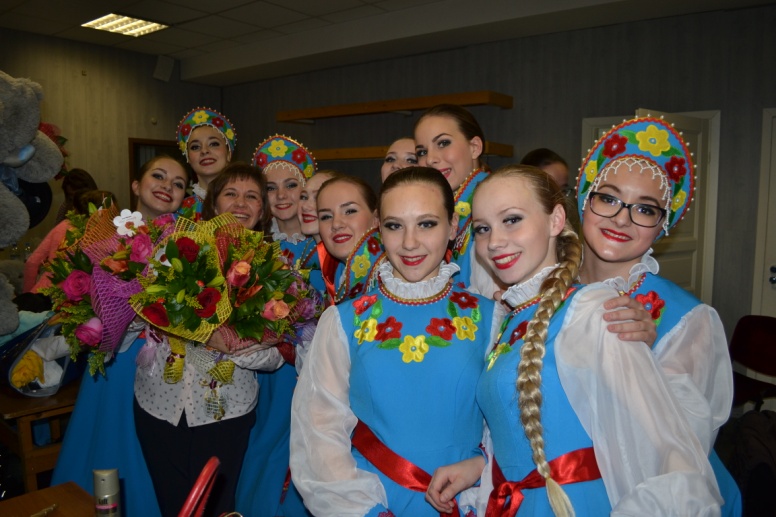 Вывод: Доход ансамбля гораздо меньше расходов, поэтому требуется дополнительное финансирование со стороны муниципальных органов власти, меценатов, спонсоров и родителей.